AWS Cloud
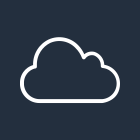 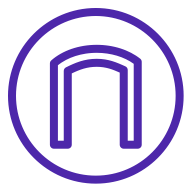 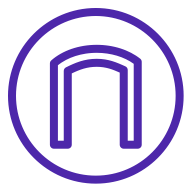 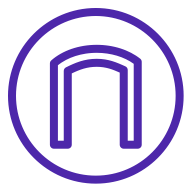 VPC
DEV
VPC PROD
IGW
us-east-1
eu-west-1
ap-southeast-2
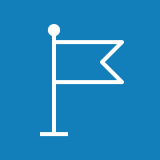 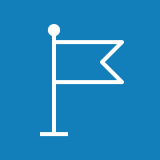 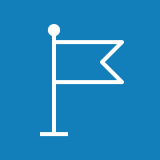 IGW
IGW
VPC DEV
VPC PROD
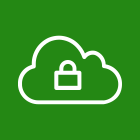 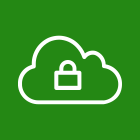 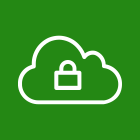 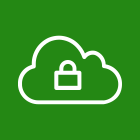 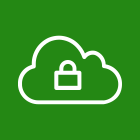 Outbound Inspection 
VPC Region 2
Outbound Inspection 
VPC Region 3
Outbound Inspection 
VPC Region1
Production Segment
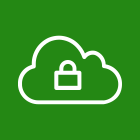 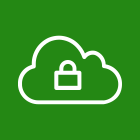 Share routes
Security Segment
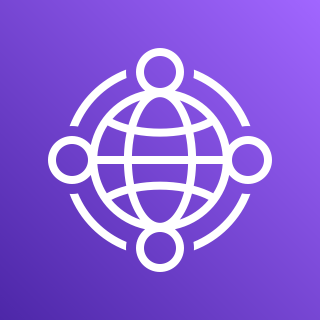 Share routes
AWS Cloud 
WAN
Development Segment
AWS Cloud
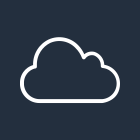 ap-southeast-2
us-east-1
eu-west-1
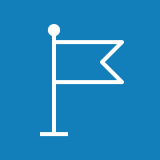 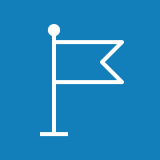 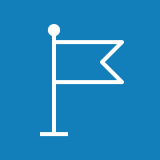 VPC
DEV
VPC PROD
VPC DEV
VPC PROD
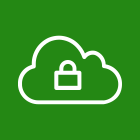 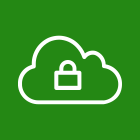 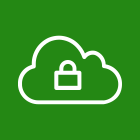 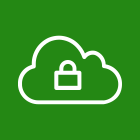 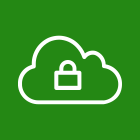 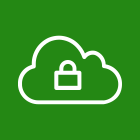 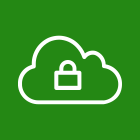 E/W Inspection 
VPC Region 2
E/W Inspection 
VPC Region 3
E/W Inspection 
VPC Region1
Production Segment
Share routes
Share routes
Share routes
Security Segment
ap-southeast-2
Security Segment 
us-east-1
Security Segment
eu-west-1
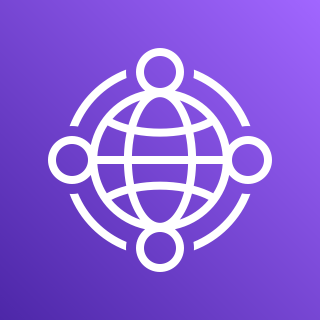 Share routes
Share routes
Share routes
AWS Cloud 
WAN
Development Segment
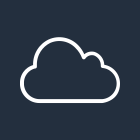 AWS Cloud
Region 1
Region 2
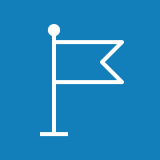 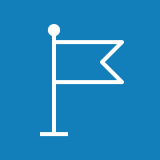 VPC REGION1
VPC Region 2
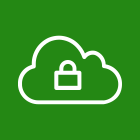 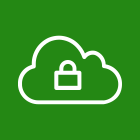 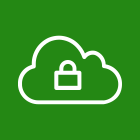 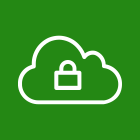 E/W Inspection 
VPC Region 2
E/W Inspection 
VPC Region1
PRE-INSPECTION
PRE-INSPECTION
POST-INSPECTION Region1
POST-INSPECTION
TRANSIT
Share routes
POST-INSPECTION Region2
Share routes
CROSS-REGION
CROSS-REGION1
CROSS-REGION
CROSS-REGION2
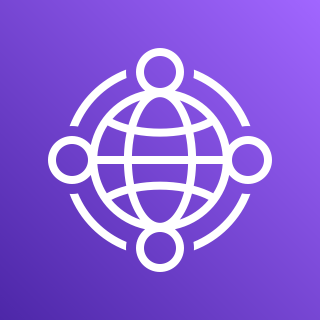 AWS Transit Gateway Region 2
AWS Transit Gateway Region 1
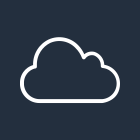 AWS Cloud
Region 1
Region 2
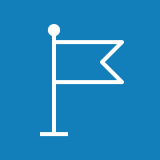 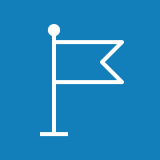 VPC REGION1
VPC Region 2
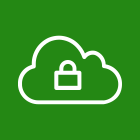 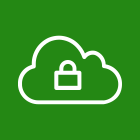 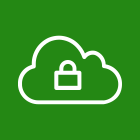 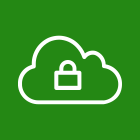 E/W Inspection 
VPC Region 2
E/W Inspection 
VPC Region1
PRE-INSPECTION
PRE-INSPECTION
PRE-INSPECTION
POST-INSPECTION Region1
POST-INSPECTION
TRANSIT
POST-INSPECTION Region2
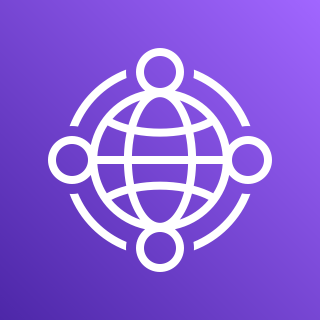 AWS Transit Gateway Region 2
AWS Transit Gateway Region 1